The CS 5 Black Times
Penguin Leads Surfing Trip
Oceanside (UPI)—In an attempt to make up for the damage caused to a Harvey Mudd College dormitory by her ill-behaved colleagues, a well-tanned penguin took a group of first-year students on a beach outing in which they learned to surf.  “It was awesome,” gushed one surfer.  I stood up the very first time and I would have made it all the way in except that I slipped on some fish oil.”
    Another beginner lauded the  experience even though he returned with gashes on his chin.  “I got to see the ocean from underneath!” he exclaimed.  “I had no idea there were fish under there!”
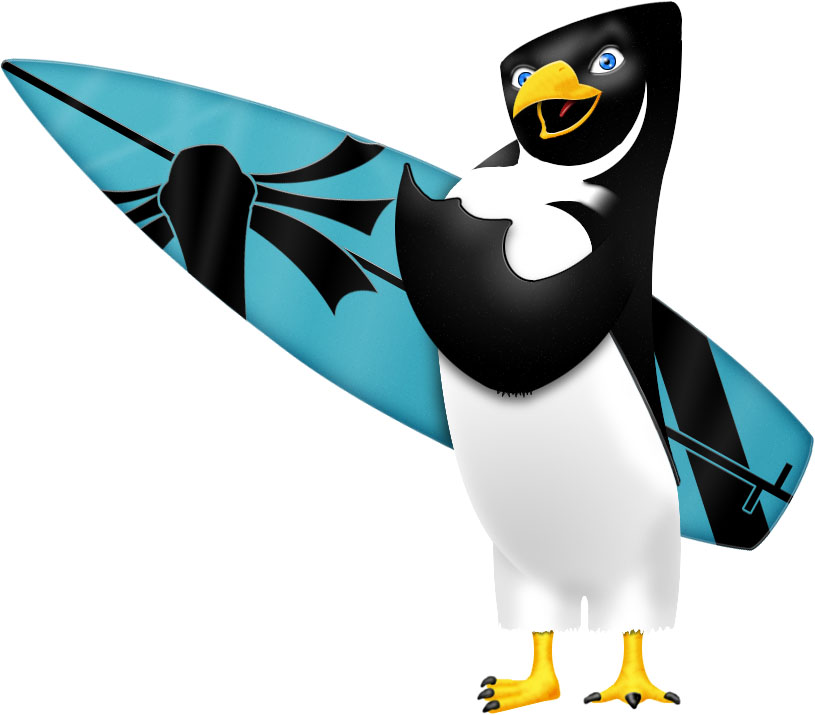 [Speaker Notes: Class 04 functional2
This class needs to cover use-it-or-lose-it
Setup: be ready to run Python on lec04prog*.py (primes, powerset, knapsack)
Have CS 5 page up so you can show grutoring info]
Come to office hours or set up times to come talk to Geoff, Xanda, and Zach!  Also, grutoring hours are great!
Getting Help and Office Hours
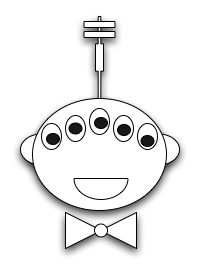 Be sure to put "CS5" in your e-mail subject lines!
Oh, and there’s candy!
[Speaker Notes: The CS 5 grutoring page has links to office hours (dynamic).
Show example or screenshots of the grutoring page.
Note that email to evilgeoff@cs.hmc.edu will get a snippy answer.]
Join
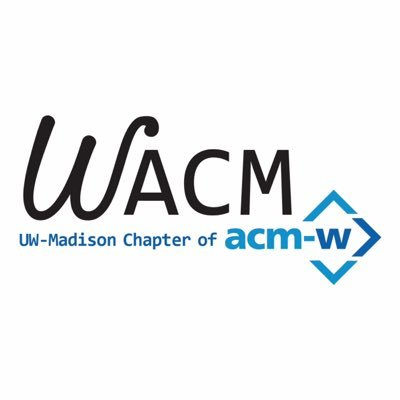 HMC chapter of
Company-sponsored tech talks and events  
Resume Workshops / Interview Prep 
Dinners with cool profs (like the one standing in front of you!) 
Meet other students in CS! 
Students of all gender identities are welcome! 
Join by filling out a quick form at  tinyurl.com/wacm-5c
Member
>>> member(42, [1, 3, 5, 42, 7])
True
>>> member(42, ["spam", "is", "yummy"])
False
def member(x, L):
Worksheet please!
[Speaker Notes: This has already been done in lab.]
Writing Map and Reduce
>>> list(map(dbl, [0, 1, 2, 3]))
[0, 2, 4, 6]
from functools import reduce

>>> reduce(add, [1, 2, 3])
6
The shortest possible list has length 0
def map(f, L):
The shortest possible list has length 1
def reduce(g, L):
In your notes
Worksheet please!
Filter
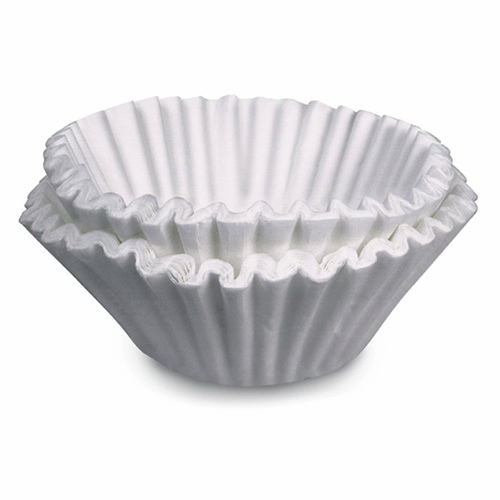 Java doesn’t have a filter!
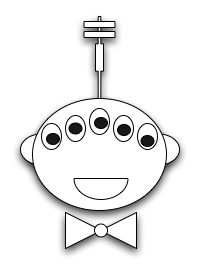 def even(x):
   '''Returns True iff x is even'''
   return x % 2 == 0

>>> list(filter(even, range(100)))
[0, 2, 4, 6, …, 98]
A function that returns
either True or False
Is called a predicate
Filter
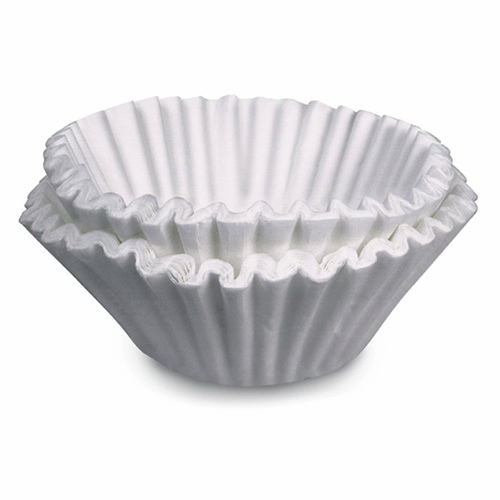 def short(List):
	 '''Returns True iff List has len <= 2'''
   return len(List) <= 2

>>> list(filter(short, [["spam", "yum"], [42], [1, 2, 3]]))
filter can be written from scratch using recursion.
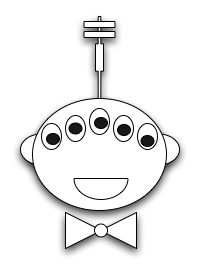 Functions are Data
def divides(n): 
	def div(k): 
		return n % k == 0 
	return div

>>> div10 = divides(10)
>>> div10
<function divides.<locals>.div at 0x14a15eb28b70>
>>> div10(2)

>>> listOfFunctions = [divides(10), divides(20)]
>>> listOfFunctions[0](2)
Anonymous Functions
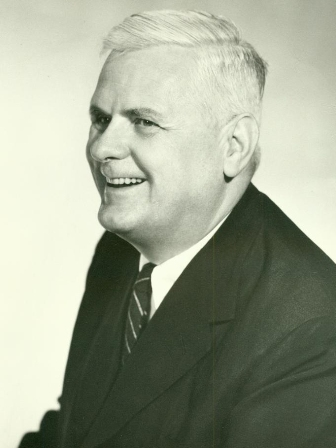 filter(def even(x): return x%2 == 0,
  range(100))

filter(def (x): return x%2 == 0,
  range(100))

filter(lambda x: x%2 == 0, range(100))



>>> lambda_dbl = lambda x: 2 * x
>>> lambda_dbl(21)
42
Alonzo Church
1903-1955
One line 
no parentheses on the argument
return is implicit
Can filter filter out the bugs from my code?
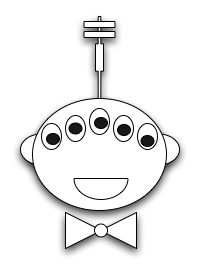 [Speaker Notes: This slide has 5 clicks of animation: 1: cancel first idea; 2: second idea; 3: cancel that; 4: lambda; 5: defining a function with lambda.
American mathematician, invented the lambda calculus and the Church-Turing thesis (basically, says that a human can calculate on pencil and paper if and only if a Turing machine can do it).]
Lambda
AKA “anonymous functions”
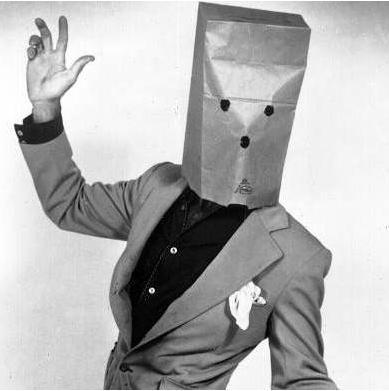 >>> list(filter(lambda x: x%2 == 0,
		  range(100)))

>>> list(filter(lambda List: len(List) <= 2,
       [["spam", "yum"], [42], [1, 2, 3]]))
Lambda
even = lambda x: x%2 == 0

def even(x):
   '''Returns True iff x is even'''
   return x % 2 == 0

short = lambda List: len(List) <= 2

def short(List):
	 '''Returns True iff List has len <= 2'''
   return len(List) <= 2
[Speaker Notes: Note that help on a lambda function is unhelpful, but help on def’d functions is at least somewhat helpful.]
Lambda Evil
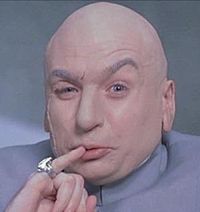 def ugly(item, L):
	newL = list(map(lambda x: x == item, L))
	return sum(newL) > 0
This is exploiting the fact that True == 1 and False == 0.
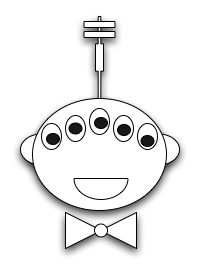 [Speaker Notes: This is bad style.  You can do it, but the next slide is better.  BTW, “list” isn’t necessary here.  But what does this function do?  Think, pair, share.]
Lambda
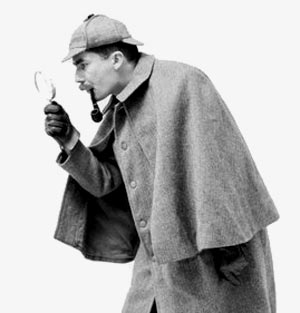 from functools import reduce

def mystery(item, L):
	newL = list(map(lambda x: x == item, L))
	return reduce(lambda x, y: x or y, newL)
MUCH better!
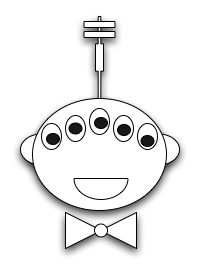 [Speaker Notes: Is this the same?  TPS.]
A Prime Example
Write a function called prime(n) that returns True if n is
prime and False otherwise by testing all possible divisors
from 2 to n-1 (or sqrt of n)

def isPrime(n):
   possibleDivisors = range(2, n)
   divisors = filter(lambda X: n % X == 0, possibleDivisors)
   return ???
A version of this was an extra-credit problem in Homework 0!
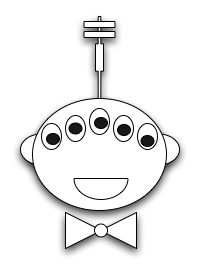 [Speaker Notes: Worksheet problem.]
A Prime Example
Write a function called prime(n) that returns True if n is
prime and False otherwise by testing all possible divisors
from 2 to n-1 (or sqrt of n)

def isPrime(n):
   possibleDivisors = range(2, n)
   divisors = list(filter(lambda x: n % x == 0, possibleDivisors))
   return len(divisors) == 0
Alternatively, which of these works?…
def isPrime(n):

  def divides(X):
     return n % X == 0
    
  possibleDivisors = range(2, n)
  divisors = list(filter(divides, 
                    possibleDivisors))
  return len(divisors) == 0
def divides(x):
     return n % x == 0

def isPrime(n):    
  possibleDivisors = range(2, n)
  divisors = list(filter(divides, 
                    possibleDivisors))
  return len(divisors) == 0
[Speaker Notes: Here, the list typecast is necessary.  TPS on the bottom two.  Answer: on the left, n is unbound.  The one on the right works; it’s the same as the lambda version.]
Listing Primes…
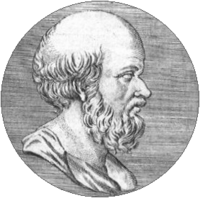 Eratosthenes
200 BCE
Objective:  Find all primes less than or equal to some given n.
Approach 1:  Test 2, 3, …, n for primality
Approach 2:  The Sieve of Eratosthenes…
2, 3, 4, 5, 6, 7, 8, 9, 10, 11, 12, 13, 14, 15,…
2, 3, 4, 5, 6, 7, 8, 9, 10, 11, 12, 13, 14, 15,…
2, 3, 4, 5, 6, 7, 8, 9, 10, 11, 12, 13, 14, 15,…
Nifty Sifty…
>>> sieve([2, 3, 4, 5, 6, 7, 8, 9])
[2, 3, 5, 7]

def primes(n):
   '''Returns the list of primes <= n'''
   return sieve(range(2, n+1))

def sieve(L):
   if L == []: return []
   else: return ???
This is a fun challenge.  Try it in your notes!
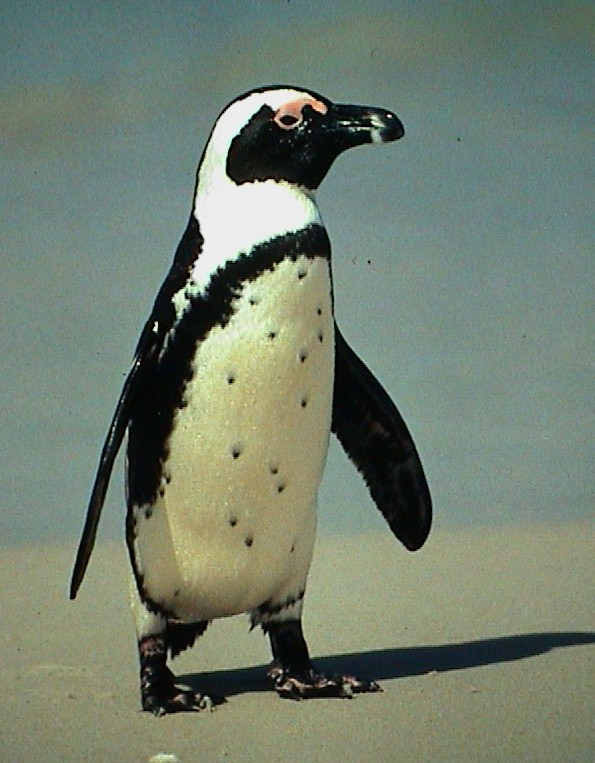 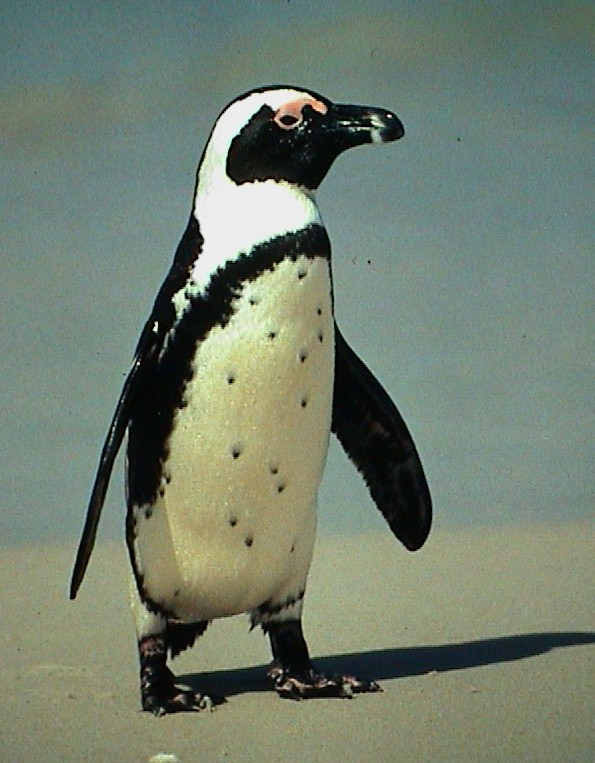 [Speaker Notes: Do this in notes, not on worksheet.]
Nifty Sifty…
>>> sieve([2, 3, 4, 5, 6, 8, 9])
[2, 3, 5, 7]

def primes(n):
   '''Returns the list of primes <= n'''
   return sieve(range(2, n+1))

def sieve(L):
   if L == []: return []
   else: return [L[0]] + ???
Filter it, Baby!
>>> sieve([2, 3, 4, 5, 6, 7, 8, 9])
[2, 3, 5, 7]

def sieve(L):
   if L == []: return []
   else: return [L[0]] + primes
       filter(lambda x: x % L[0] != 0, L[1:])
This is a good start, but we’re not quite done!
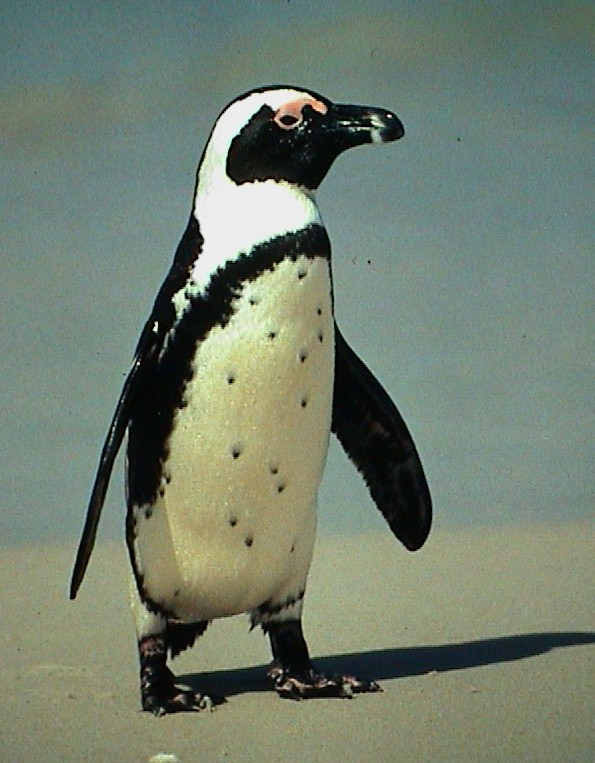 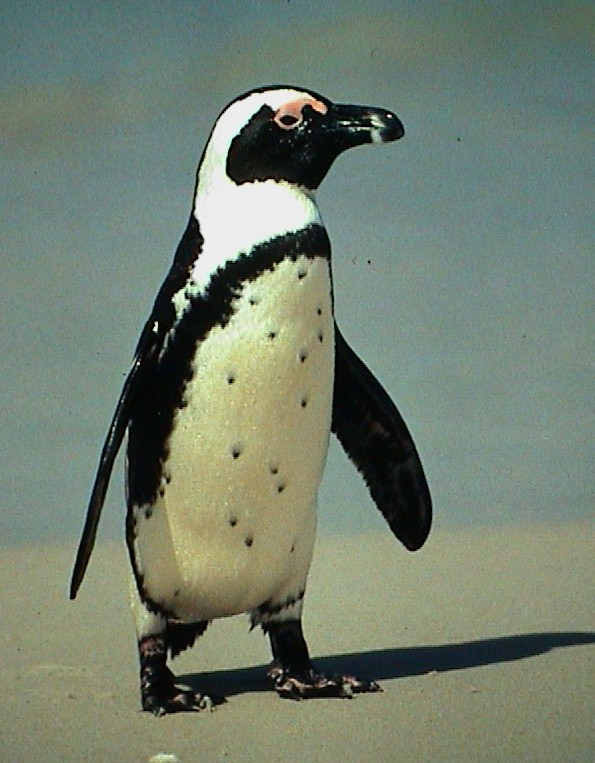 [Speaker Notes: Note that this really isn’t the sieve; see Prof. O’Neill’s paper on the subject (using the Haskell language).  Google “O’Neill sieve” to find it.  Her approach is faster but also a few lines longer.]
Is This Sweet or What!?
>>> sieve([2, 3, 4, 5, 6])
[2, 3, 5]

def sieve(L):
   if L == []: return []
   else: return [L[0]] + sieve(
      list(filter(lambda x: x % L[0] != 0,
         L[1:])))
Demo!
def primes(n):
   return sieve(range(2, n+1))
[Speaker Notes: First demo primes(n).  Then run noisy_primes(30) to show how it works.]
The Alien's Life Advice
Ask lots of questions!
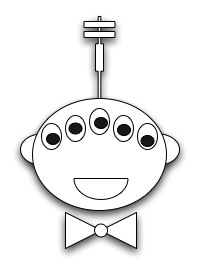 That’s how Hermione learned so much!
21
The Alien's Life Advice
Don't be Hermione Granger
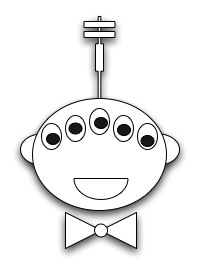 Let somebody else answer for a change
22
Use-It-Or-Lose-It
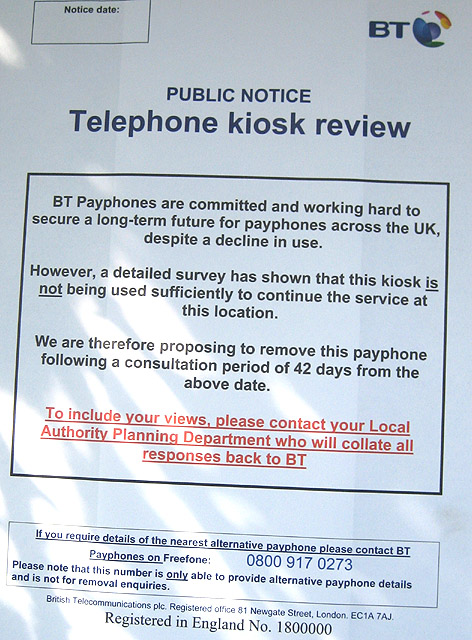 Photo by Pauline Eccles via Wikimedia Commons, CC-Attribution ShareAlike 2.0
[Speaker Notes: Highlight the 42 days.]
The Packing Problem
>> subset(12, [2, 3, 4, 7, 10, 42])
True
>>> subset(8, [2, 3, 4, 7, 10, 42])
False

def subset(target, L):
Two inputs means two base cases!
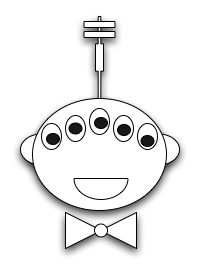 [Speaker Notes: Subset(x, L): can we make exactly x by adding up elements of L?]
The Knapsack Problem…
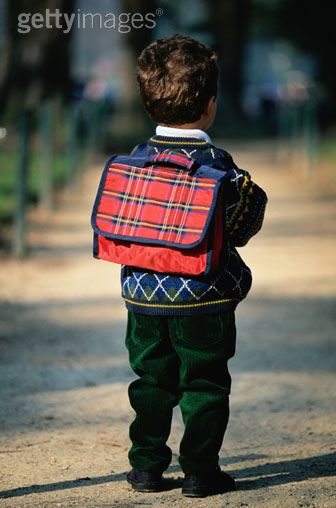 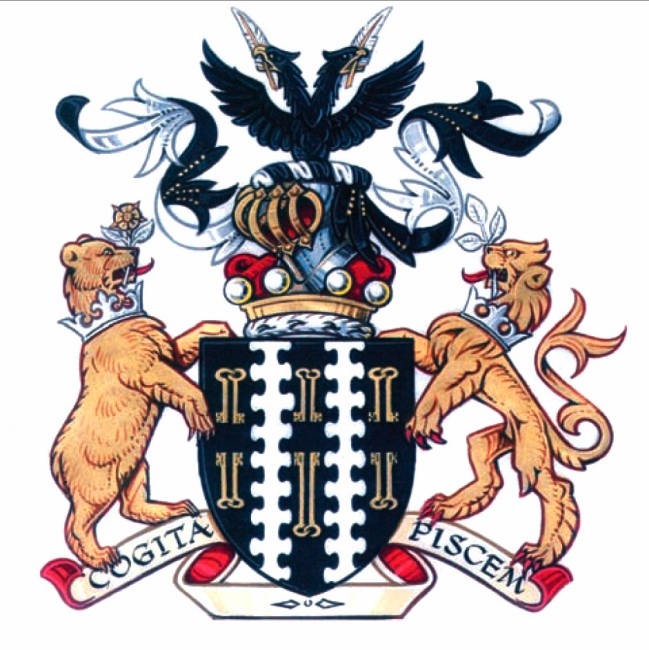 Item		Weight	 Value

Spam		2	100
Tofu		3	112
Chocolate	4	125

Knapsack Capacity:  5?  6?  7?
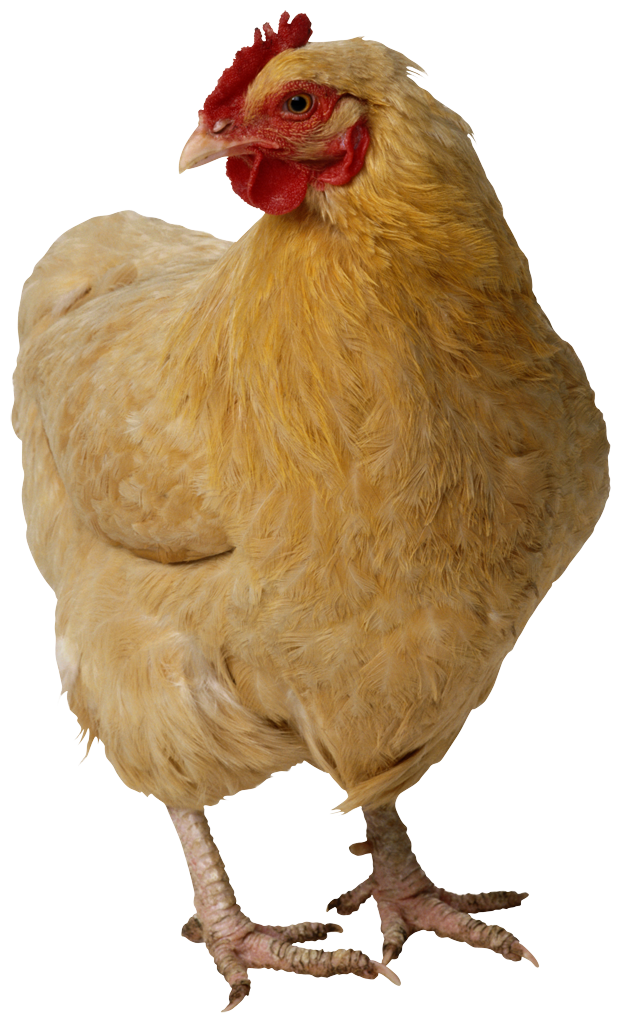 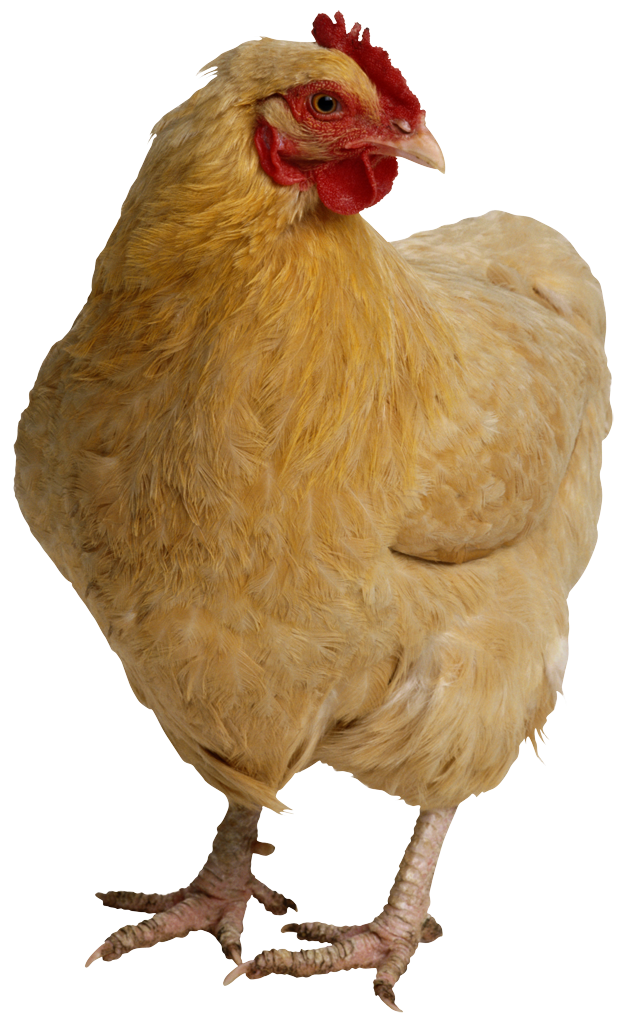 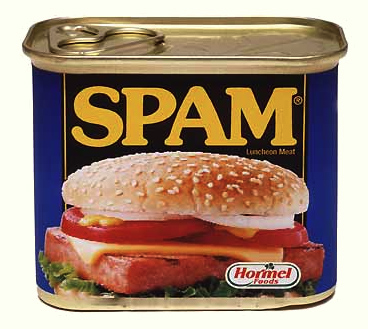 Kingdom of Shmorbodia
>>> knapsack(7, [[2, 100], [3, 112], [4, 125]])
237
Prof. I. Lai thinks that a “greedy solution” is the way to go!
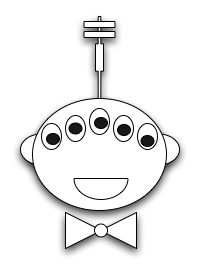 Worksheet and Demo
[Speaker Notes: This is knapsack1 in lec04prog03-knapsack.py]
The Knapsack Problem…
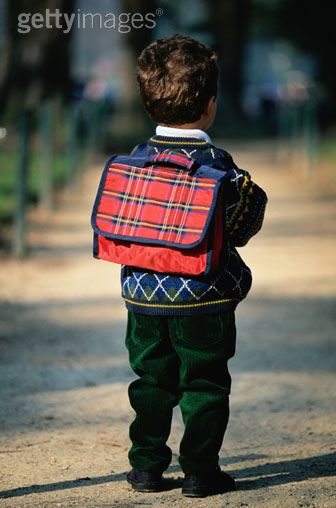 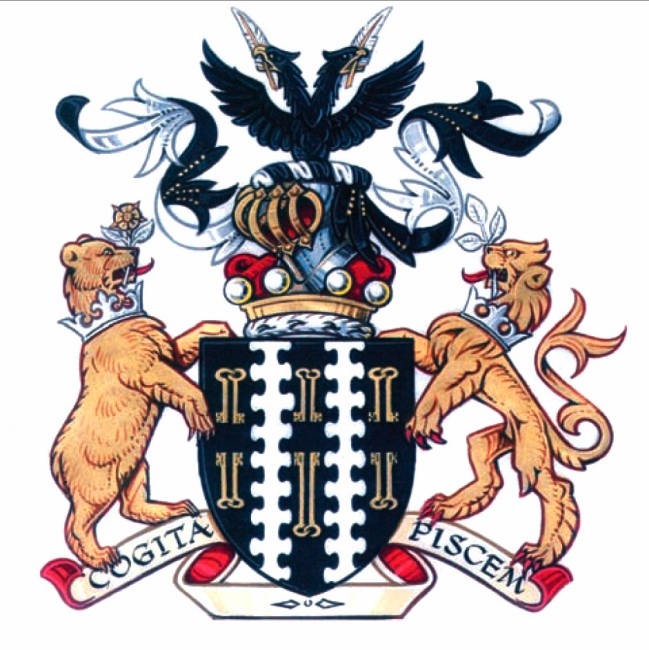 Item		Weight	 Value

Spam		2	100
Tofu		3	112
Chocolate	4	125

Knapsack Capacity:  5?  6?  7?
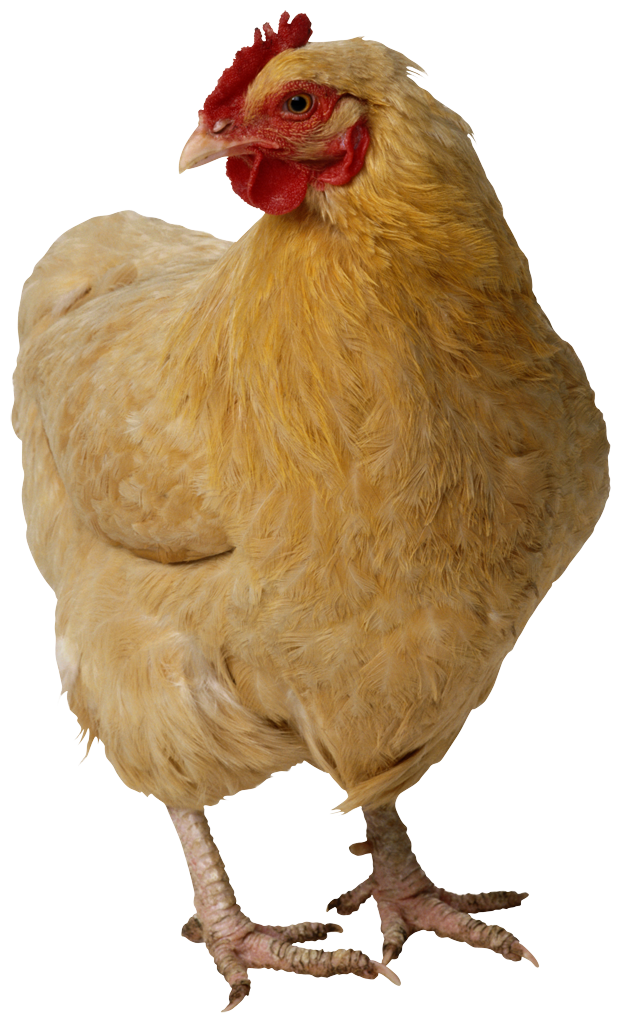 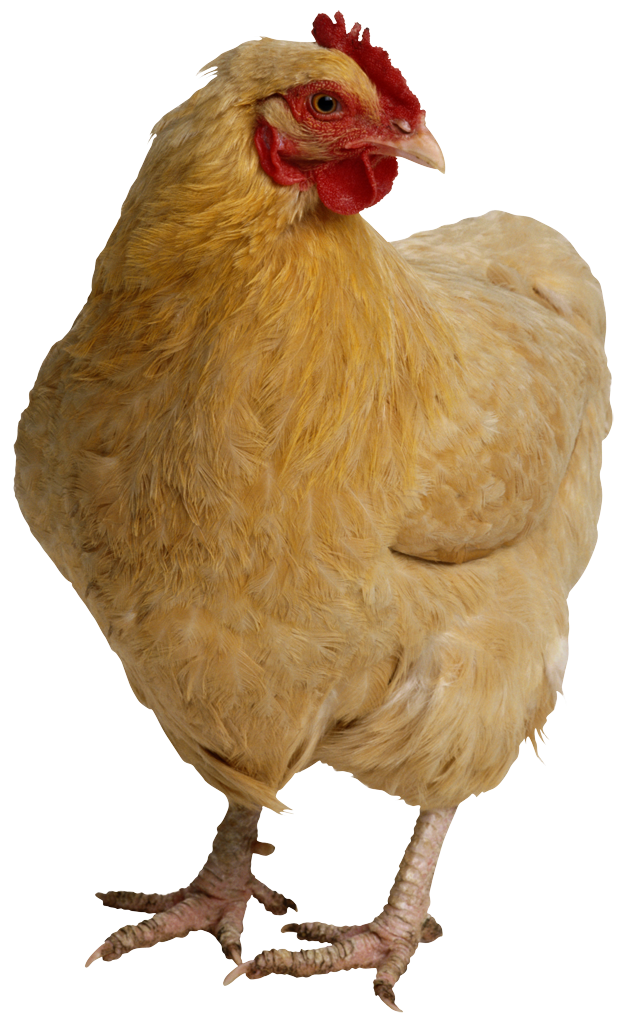 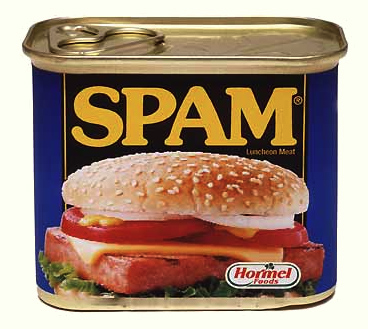 Kingdom of Shmorbodia
def knapsack(limit, items):
    if limit == 0  or  items == []:
        return 0
    elif items[0][0] > limit:
        return knapsack(limit, items[1:])
    else:
        useIt = knapsack(limit - items[0][0], items[1:]) \
          + items[0][1]
        loseIt = knapsack(limit, items[1:])
        return max(useIt, loseIt)
[Speaker Notes: This is knapsack1 in lec04prog03-knapsack.py.  The slide has three animations: base 1, base 2, and use-it-or-lose-it.]
The Knapsack Revisited…
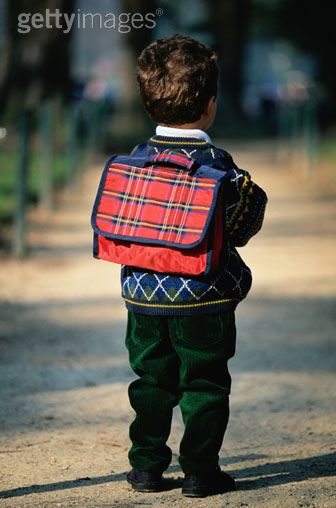 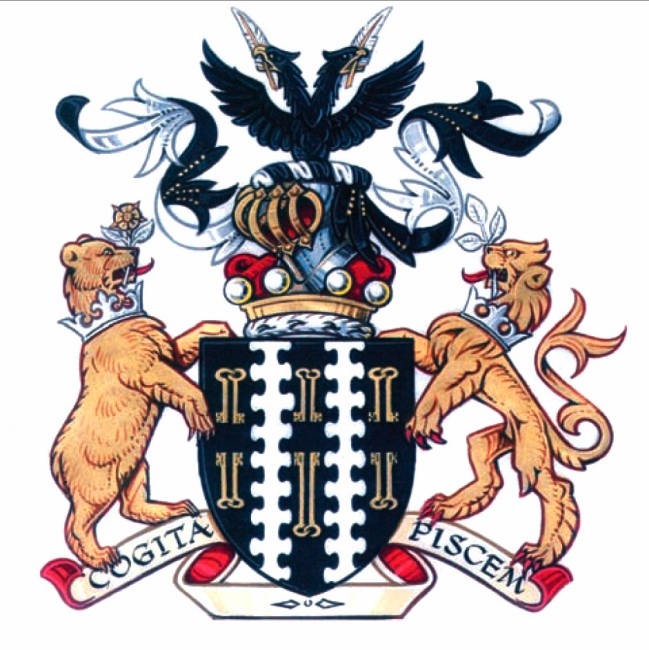 Item		Weight	 Value

Spam		2	100
Tofu		3	112
Chocolate	4	125

Knapsack Capacity:  5?  6?  7?
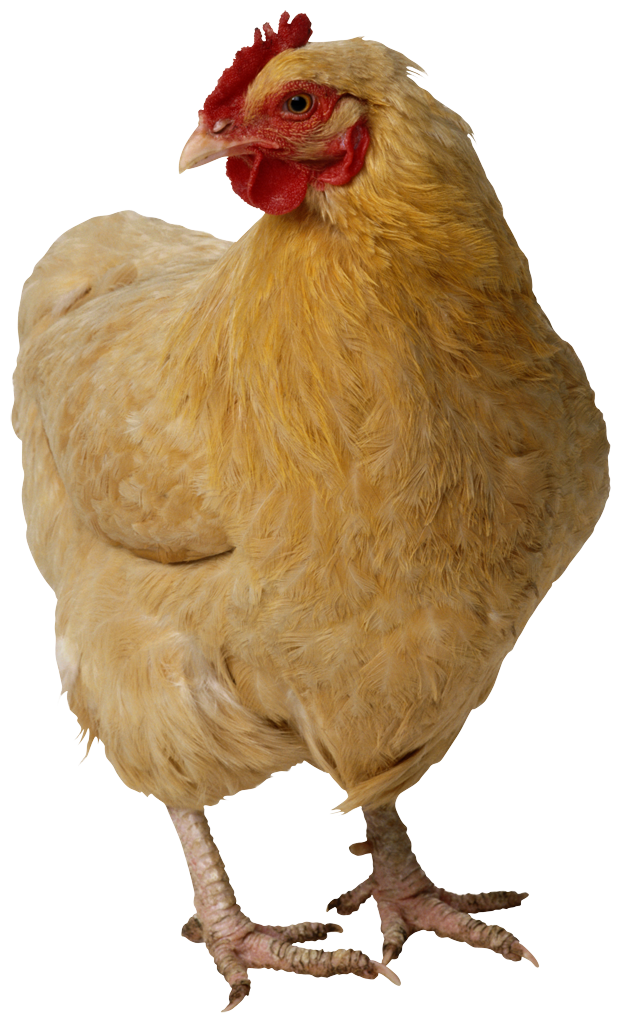 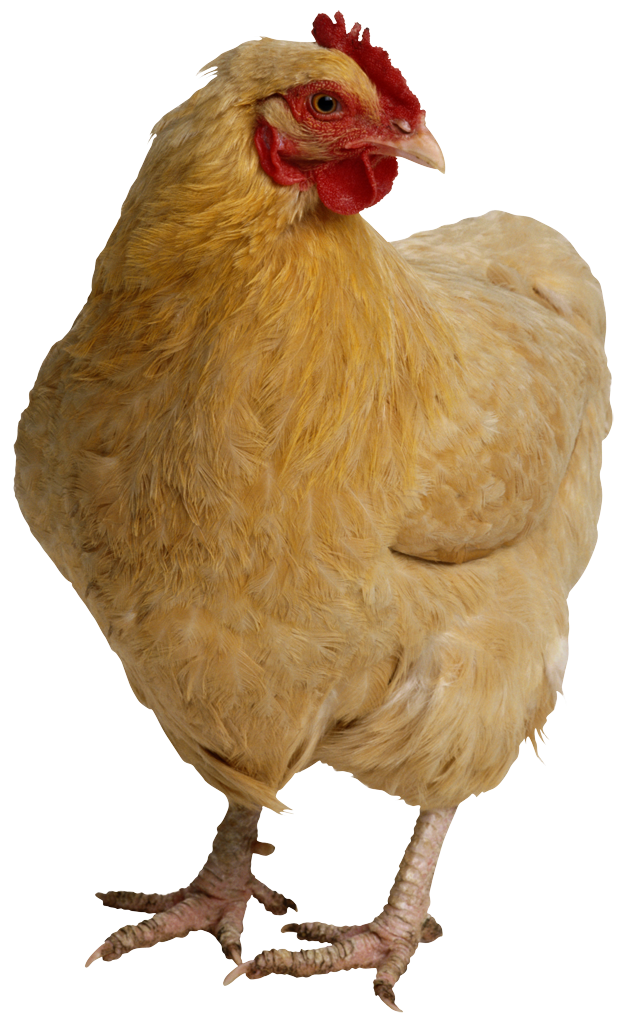 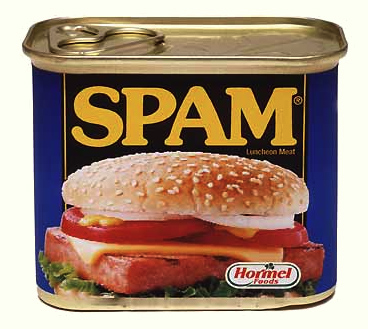 Kingdom of Shmorbodia
>>> knapsack(7, [[2, 100], [3, 112], [4, 125]])
[237, [[3, 112], [4, 125]]]
[Speaker Notes: This is knapsack2 in lec04prog03-knapsack.py.  The return value is a “care package” that tells exactly how to get the weight of 7.]
Power Set!
This really demonstrates the power of functional programming!
>>> powerset([1, 2])
[[], [2], [1], [1, 2]]
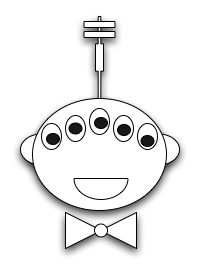 >>> powerset([1, 2, 3])
[[], [3], [2], [2, 3], [1], [1, 3], [1, 2], [1, 2, 3]]
>>> powerset([1])

>>> powerset([])
The order in which the subsets
are presented is unimportant
but within each subset, the 
order should be consistent 
with the input set.
[Speaker Notes: Demo is in lec04prog02-powerset.py]
Power Set!
def powerset(L):
In your notes…
[Speaker Notes: Let them work on it first, then develop answer:
def powerset(L):
    if L == []: return [[]]
    else:
        loseIt = powerset(L[1:])
        useIt = list(map(lambda x: [L[0]] + x, loseIt))
        return loseIt + useIt]
Power Set!
def powerset(L):
'''powerset accepts a list and returns the LIST
    of all sublists (subsets) of L.'''
    if L == []:
        return [[]]
    loseIt = powerset(L[1:])
    useIt = list(map(lambda x: [L[0]] + x, loseIt))
    return loseIt + useIt
[Speaker Notes: This slide has four animations that develop the base case, the loseIt, the useIt, and the return.]
Comparing DNA via LongestCommon Subsequence (LCS)
AGGACAT
ATTACGAT

>>> LCS("AGGACAT", "ATTACGAT")
5
>>> LCS("spam", "sam!")
3
>>> LCS("spam", "xsam")
3
I prefer spam to an xsam!
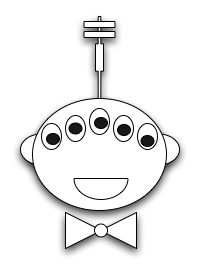 [Speaker Notes: This is in lecture 5; no need to cover it today.]
Recursive Approach…
def LCS(S1, S2):
    if BASE CASE
    else:
LCS("spam", "sam!")
Try this in your notes!
Solution follows
Recursive Approach…
def LCS(S1, S2):
    if S1 == "" or S2 == "": return 0
    else:
LCS("spam", "sam!")
Recursive Approach…
def LCS(S1, S2):
    if S1 == "" or S2 == "": return 0
    else:
        if S1[0] == S2[0]:  # DO THE FIRST SYMBOLS MATCH?
            return 1 + ???
        else:
LCS("spam", "sam!")
Recursive Approach…
def LCS(S1, S2):
    if S1 == "" or S2 == "": return 0
    else:
        if S1[0] == S2[0]:  # DO THE FIRST SYMBOLS MATCH?
            return 1 + LCS(S1[1:], S2[1:])
        else:
LCS("spam", "sam!")
Recursive Approach…
def LCS(S1, S2):
    if S1 == "" or S2 == "": return 0
    else:
        if S1[0] == S2[0]:  # DO THE FIRST SYMBOLS MATCH?
            return 1 + LCS(S1[1:], S2[1:])
        else:
            return max(LCS(S1, S2[1:]), LCS(S1[1:], S2))
LCS("spam", "sam!")